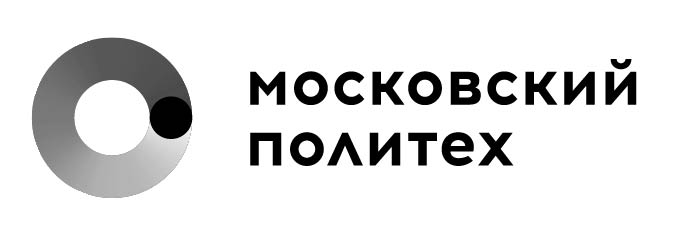 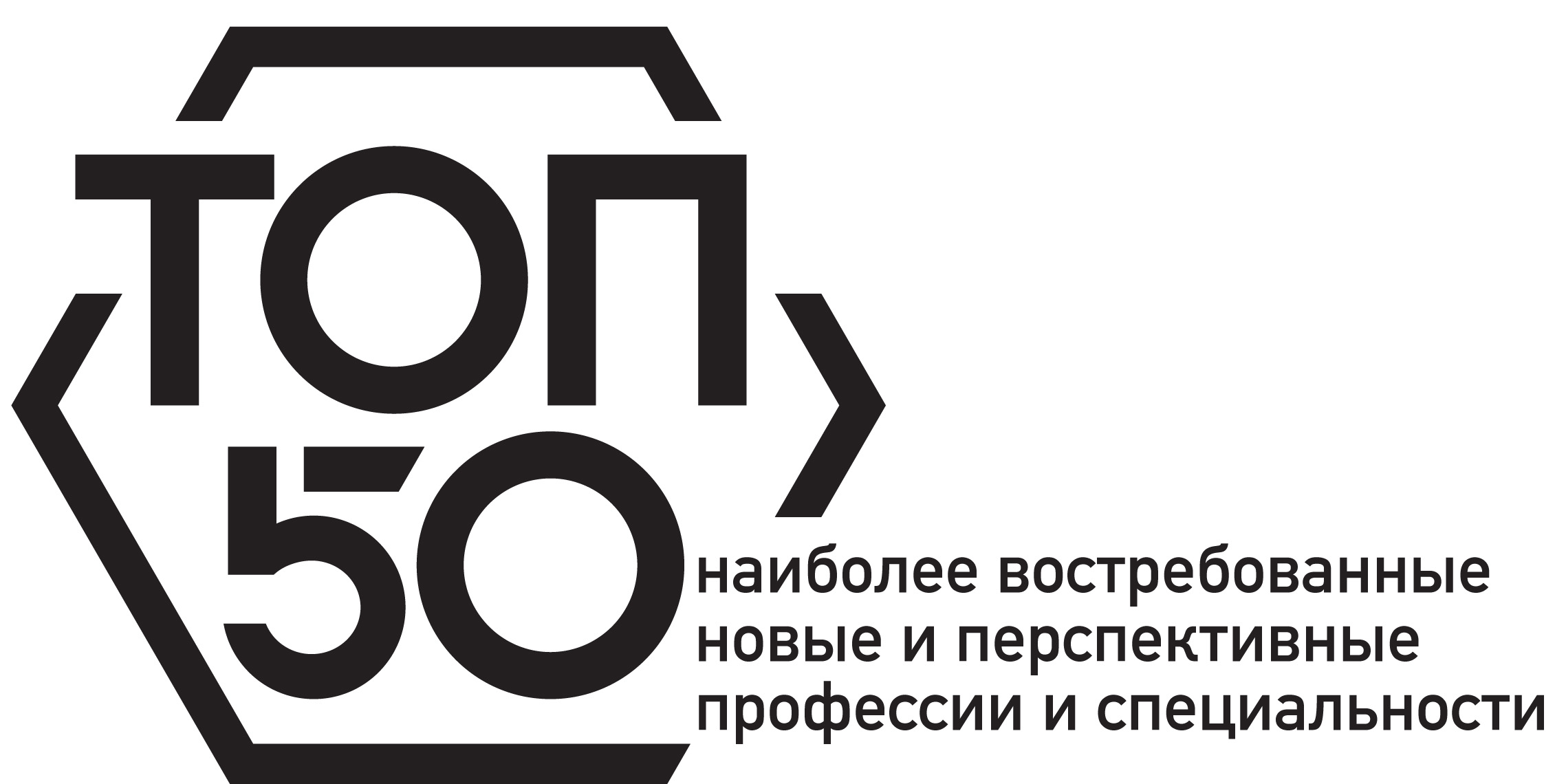 Системы оценки 
квалификации:
конкуренция или синергия
А.Ю.Овчинников
Центр развития профессионального образования

Москва, 23 октября 2017
[Speaker Notes: Вспомогательные материалы:
Список ФГОС СПО
Матрица изменений (профессии)
Матрица изменений (специальность)
ФГОС по профессии
ФГОС по специальности
ФГОС по группе профессий
ФГОС по группе специальностей]
Системы оценки профессиональных умений и знаний
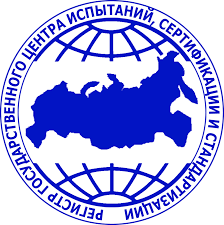 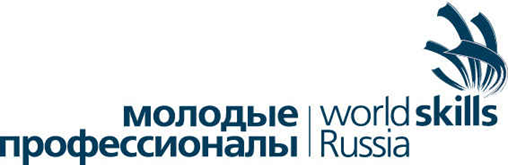 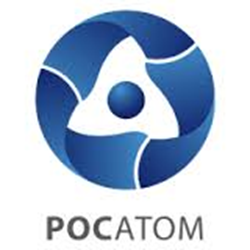 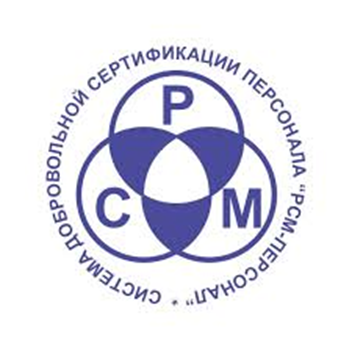 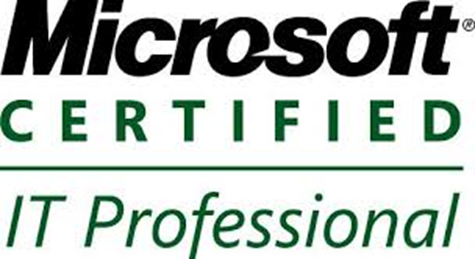 Независимая оценка квалификации
Демонстрационный экзамен
Отраслевые системы аттестации/сертификации персонала
Государственная итоговая аттестация по программам СПО
Профессиональный стандарт

1997 первое упоминание

2013 старт ПС

2016 ФЗ о НОК
Отраслевые квалификационные требования

Медицина
Финрынки
IT - сфера
Промышленная безопасность,
 атомная энергия

Середина 20-го века
Федеральный государственный образовательный стандарт

1920 Госпрофобр

1954 ГИА

1996 Гос
Техническое описание компетенции

1952 старт движения Worldskills

2012 присоединение России
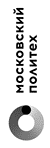 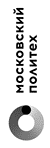 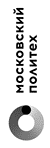 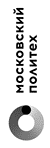 Имеют тенденцию к сращиванию